Warmup 9/19
Define the following:
Inequality
Prejudice
Micro-Aggression
Income
Wealth
Income Inequality
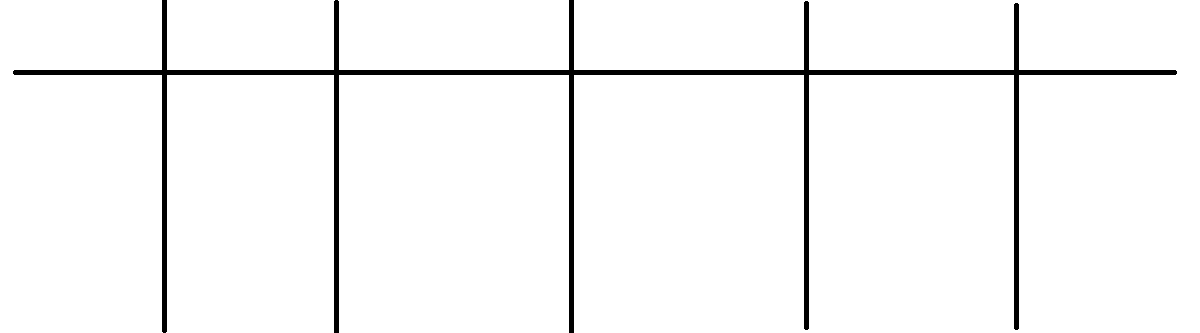 Extreme 
Poverty
Poverty
Working Class
Middle Class
Upper Class
Top 1%
Reasonably priced new car

Family provides economic support.

Dental Care

Afford to move
Own property in Kent, Renton
Used car, bad condition

Coffee, etc.

Always enough food

Children can apply to any college

Rent in poor areas

College if kids take loans

Restaurant once a month
Vote in all states

Public Transit

Would not starve

Can buy used clothes
Basic Medical care

Club sports

College debt-free

House in Seattle etc.

Boat in a marina

Vacation 2x a year

Private School
Take out Library books

Public Schools
Vacation home

Luxury cars
Wealth vs Income
Income: how much money you make
Wealth: how much money you have

Wealth inequality tends to be more severe than income inequality
Wealth Distribution
We often calculate wealth distribution by 20% chunks of the population called quintiles:
The wealthiest 20%
The second wealthiest 20%
The middle 20%
The second poorest 20%
The poorest 20%
Wealth Distribution
The charts look like this:
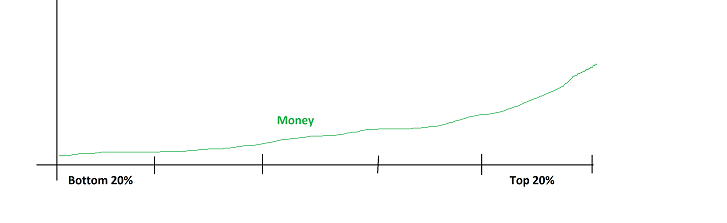 Key things
US Gross National Income 2017: 		$19.1 Trillion
US Households: 								126.22 million
Equal Income Distribution: 				$151,323

US Poverty Line for family of 4:			$26,000
Chart 1: Equal Distribution
First chart is easy

Make a horizontal line at $151,323

This would be what America would look like with everyone making the same amount
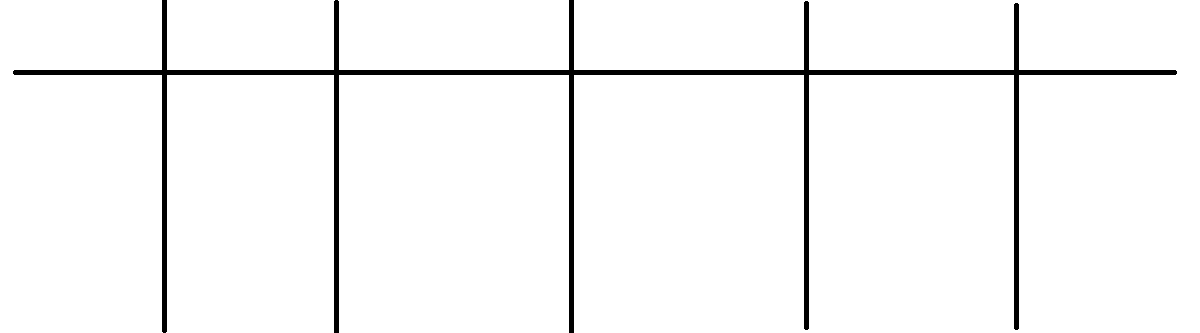 Extreme 
Poverty
Poverty
Working Class
Middle Class
Upper Class
Top 1%
Reasonably priced new car

Family provides economic support.

Dental Care

Afford to move
Own property in Kent, Renton
Used car, bad condition

Coffee, etc.

Always enough food

Children can apply to any college

Rent in poor areas

College if kids take loans

Restaurant once a month
Vote in all states

Public Transit

Would not starve

Can buy used clothes
Basic Medical care

Club sports

College debt-free

House in Seattle etc.

Boat in a marina

Vacation 2x a year

Private School
Take out Library books

Public Schools
Vacation home

Luxury cars
Chart 1 Discussion
Turn and talk:
Would this be a good thing?
Why?
Turn and talk:
Should some people make more money than others?
How much more?
Chart 2: Ideal Distribution
Now you are going to make a chart that represents the ideal distribution of income.
Remember: to increase one side of the line, you have to decrease the other.

Questions to think about:
How much money should the poorest 1% be making? 
The poorest 10%? 
Where should the middle be?
How much more than the middle income should the wealthiest 10% be making?
How much more than the middle should the wealthiest 1% be making?
Chart 2 Discussion
Share chart with another group:
How similar are your charts?
What makes your chart ideal?
Chart 3: True Distribution
Now you are going to make a chart that you think is accurate to how the US income is distributed.
Don’t look it up. Try to estimate. Do you think it is more equal then the ideal or less equal? By how much?

Questions to think about:
Do you think the poor make more or less than you put on your ideal chart?
What % of Americans make more than that equal distribution point of $151,000?
How much greater is the wealth of the top 10% than the middle? The top 5%? The top 1%?
Chart 3 Discussion
Share chart with another group:
Why do you think this is accurate?
This isn’t ideal (otherwise it would be your ideal chart) so what isn’t ideal about it?
Video
Watch me!
Chart 4: Actual
Mr Best will guide you through the actual chart.
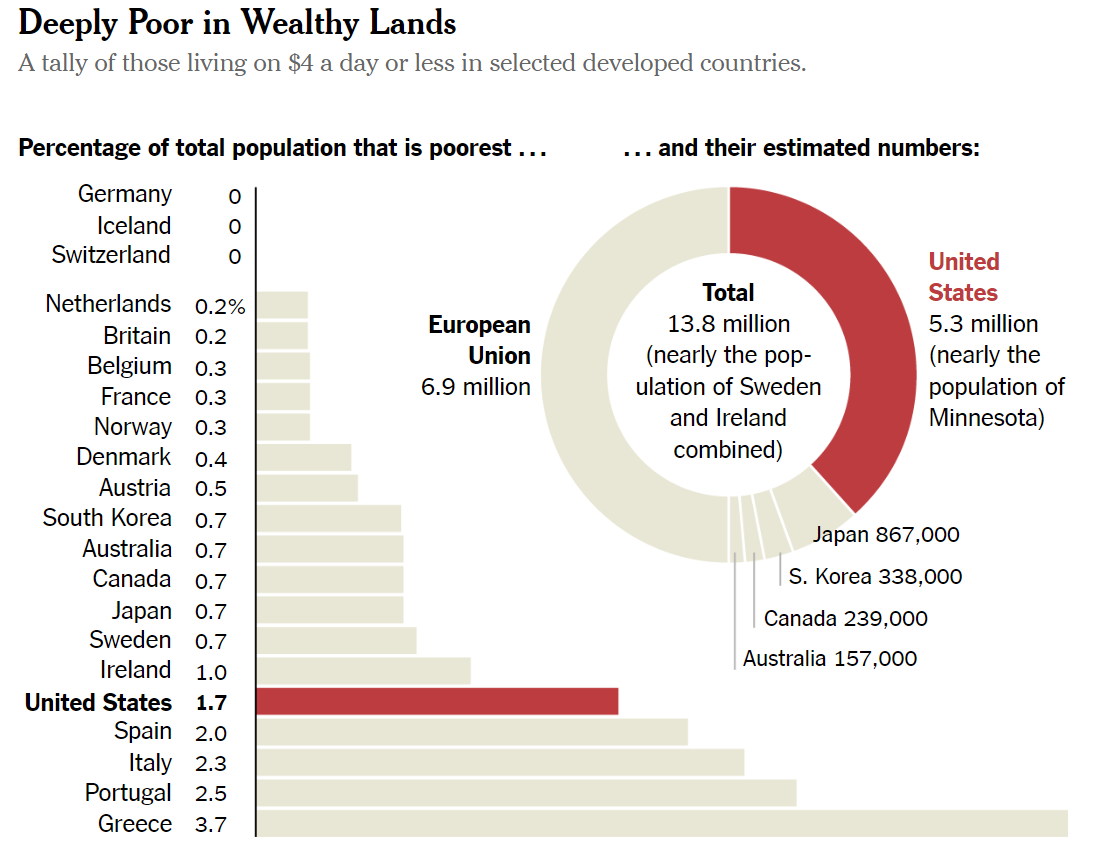 Final Discussion
Turn and talk
Do you think this is okay? Why? Why not?

Answer the same question in the final box on your worksheet